2. Maan planetaariset liikkeet
Maan liikkeet avaruudessa aiheuttavat planetaarisia ilmiöitä.
Maan pyörimisakseli on 66,5 asteen kulmassa kiertoradan tasoon nähden.
Maa pysyy samaan suuntaan kallistuneena, kun se kiertää Auringon ympäri. Siksi pohjoinen ja eteläinen pallonpuolisko saavat vuorotellen enemmän auringonsäteilyä. Tästä johtuu vuodenaikojen vaihtelu.
Maan pyörimisliike saa aikaan yön ja päivän vaihtelun sekä taivaankappaleiden näennäisen liikkeen taivaalla.
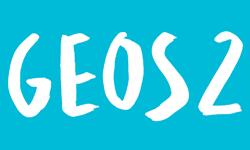 Coriolisilmiö kääntää maanpinnan suuntaisia liikkeitä kulkusuuntaan nähden oikealle pohjoisella pallonpuoliskolla ja vasemmalle eteläisellä pallonpuoliskolla. Päiväntasaajaa pitkin kulkeviin liikkeisiin coriolisilmiö ei vaikuta.
Maan pyörimisliike sekä Maan, Kuun ja Auringon vetovoimien yhteisvaikutus saavat aikaan vuorovesi-ilmiön.
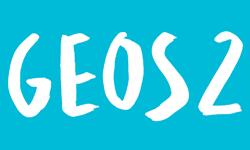 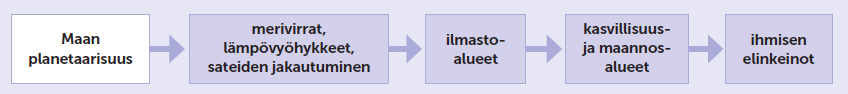 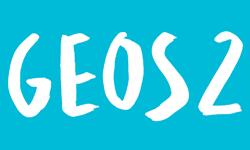 Planetaariset ilmiöt
Maa kiertää Auringon ympäri ja Maan akseli on vinossa.
vuodenaikojen vaihtelu (valaistus ja lämpötila)

Maa pyörii akselinsa ympäri.
yön ja päivän vaihtelu
aikavyöhykkeet
coriolisilmiö

Maan pyörimisliike sekä Maan, Kuun ja Auringon vetovoima
vuorovesi-ilmiö
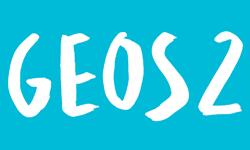 Maan akselin kulma kiertoradan tasoon nähden
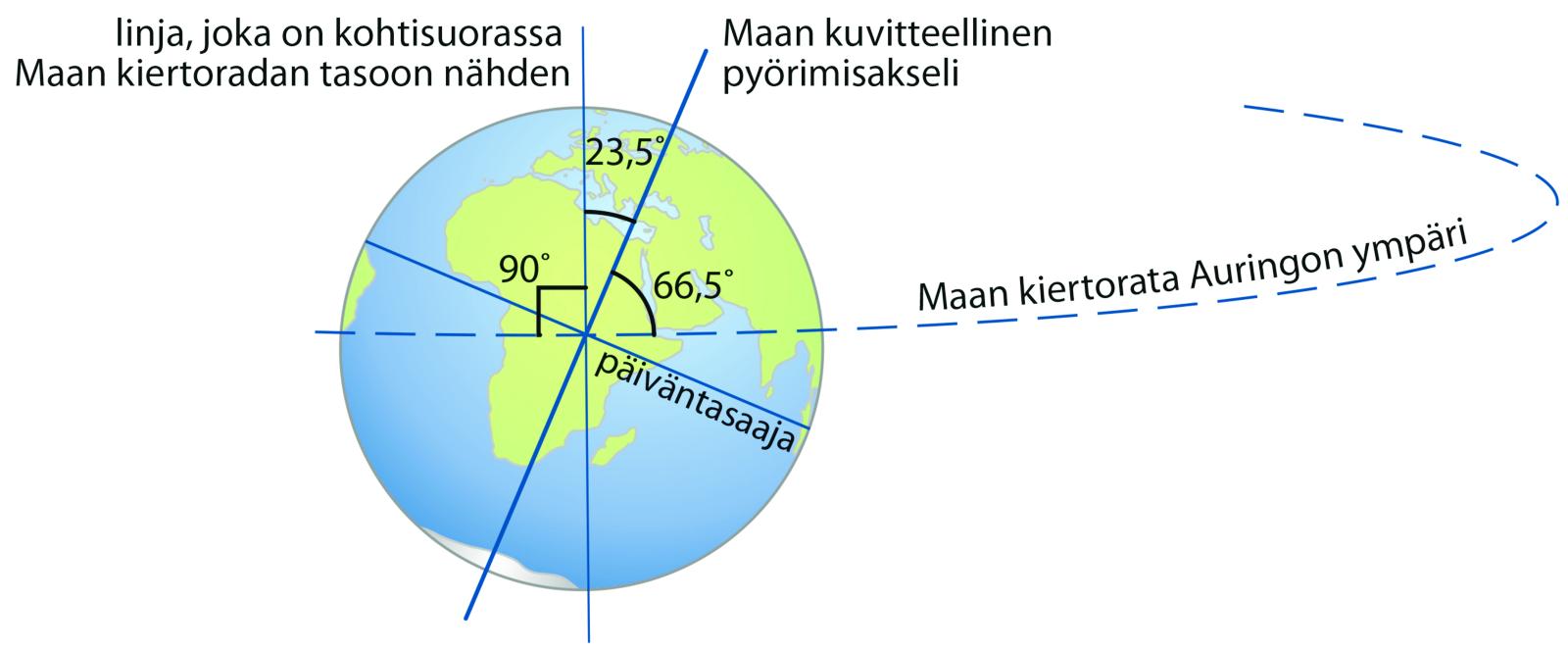 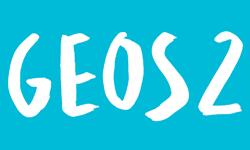 Maan asento Aurinkoon nähden eri vuodenaikoina
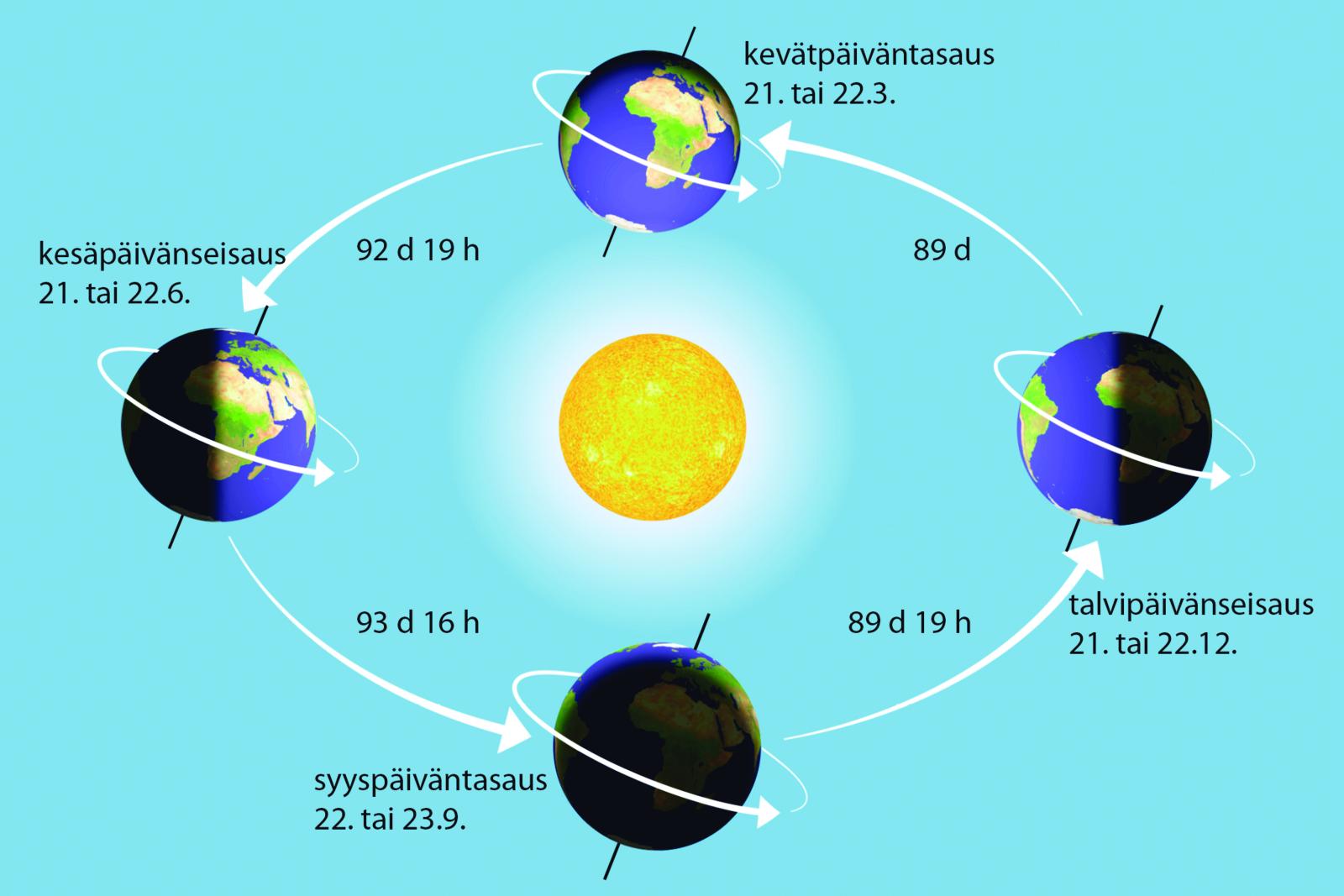 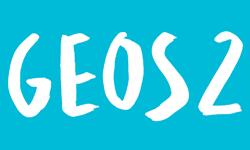 Kesäpäivänseisaus ja talvipäivänseisaus
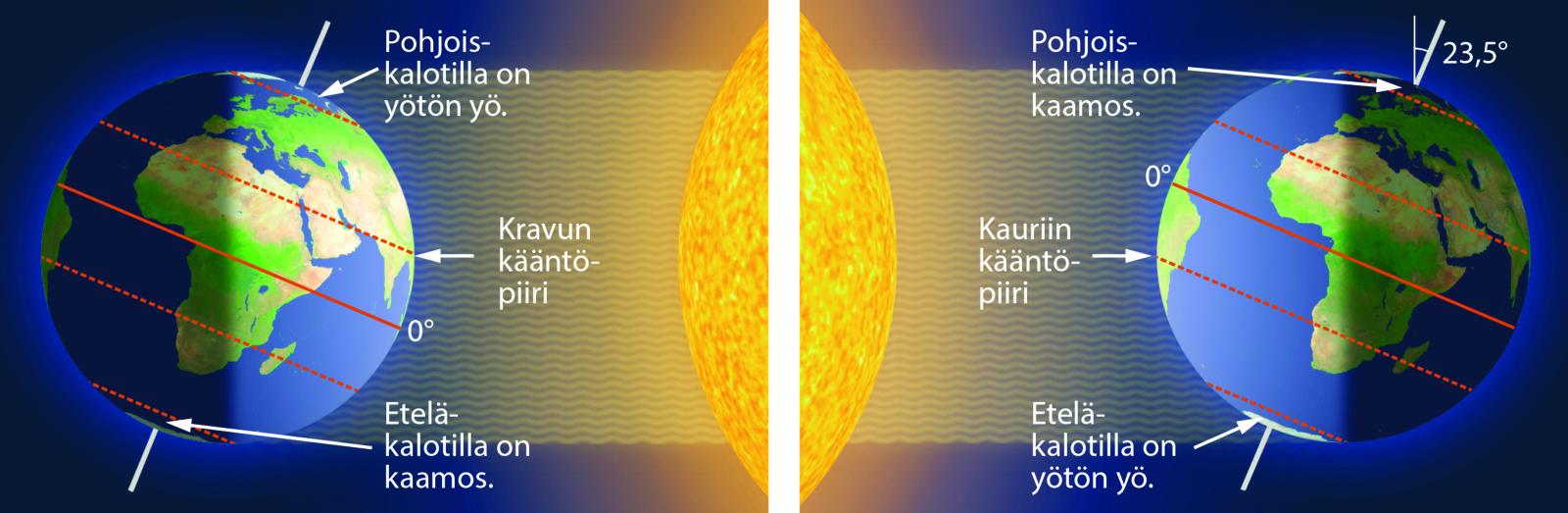 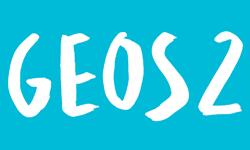 Maapallon valaistusvyöhykkeet
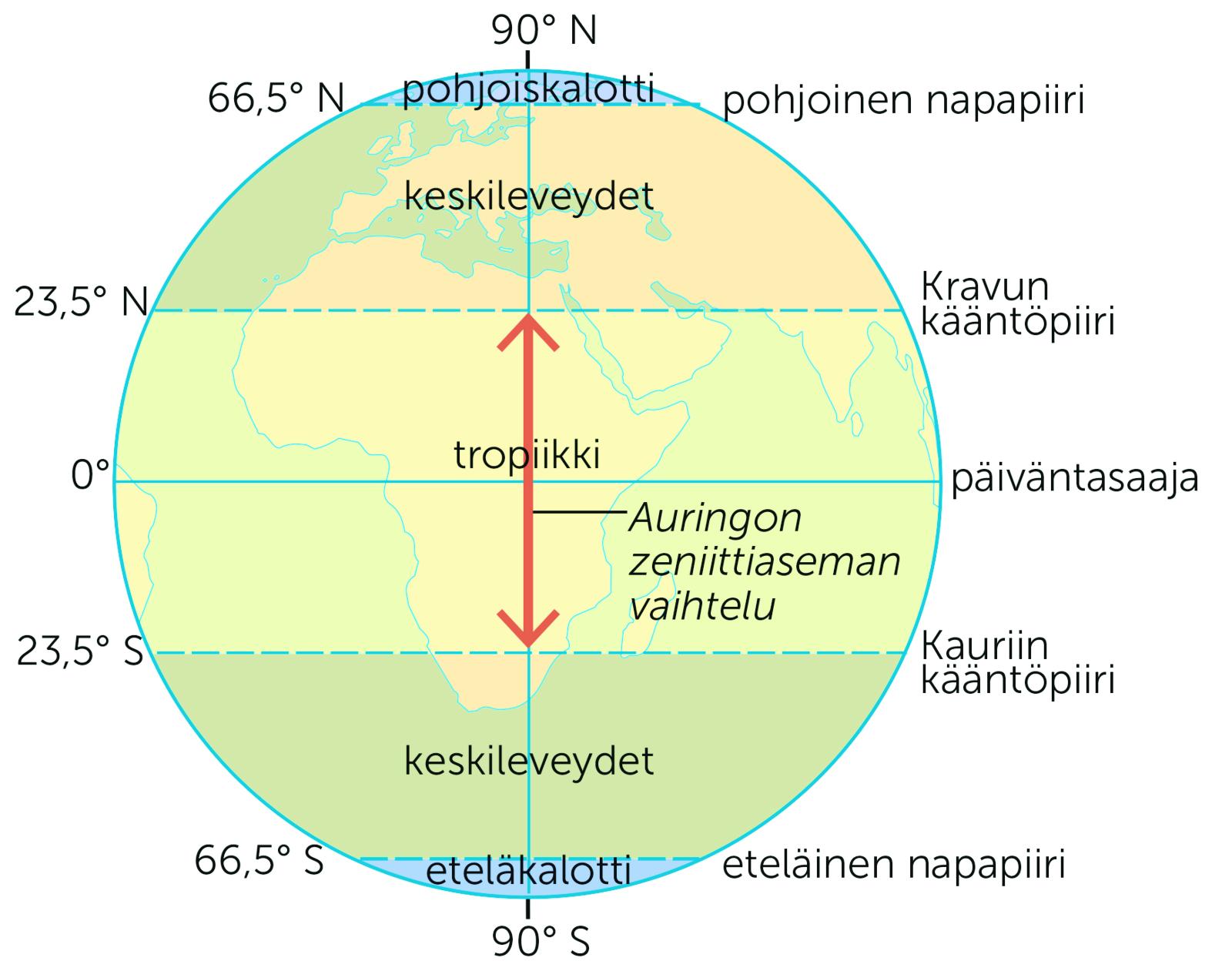 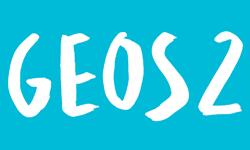 Auringon rata taivaalla kevätpäiväntasauksena
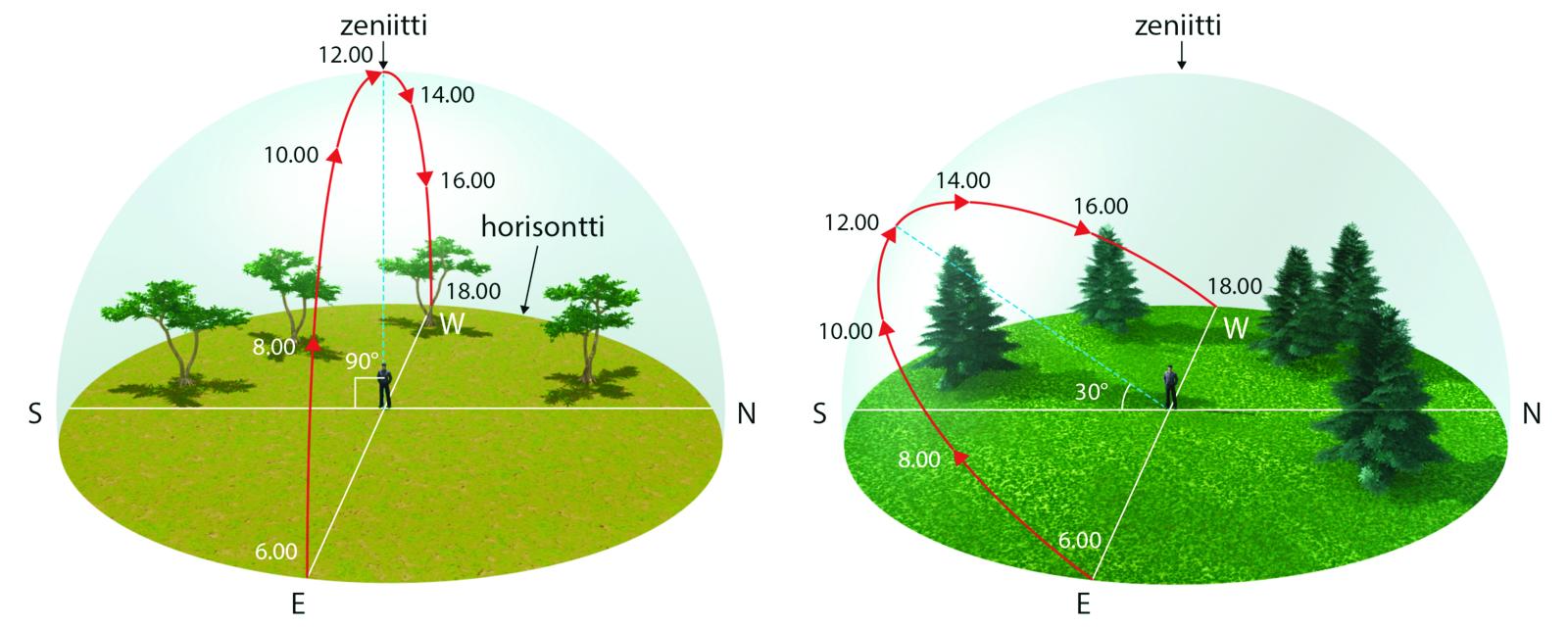 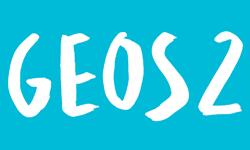 Säteilyn tulokulman vaikutus maanpinnalle tulevan säteilyn määrään
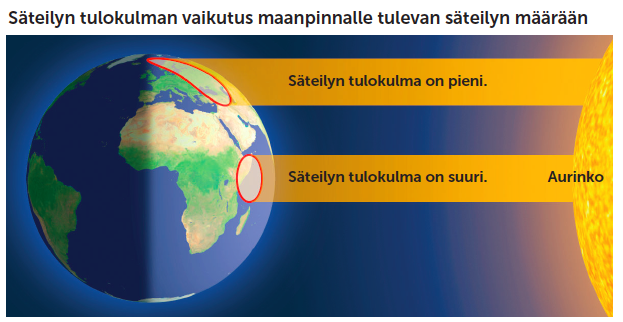 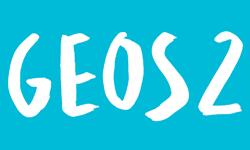 Kuukausien keskilämpötilat Singaporessa ja Helsingissä
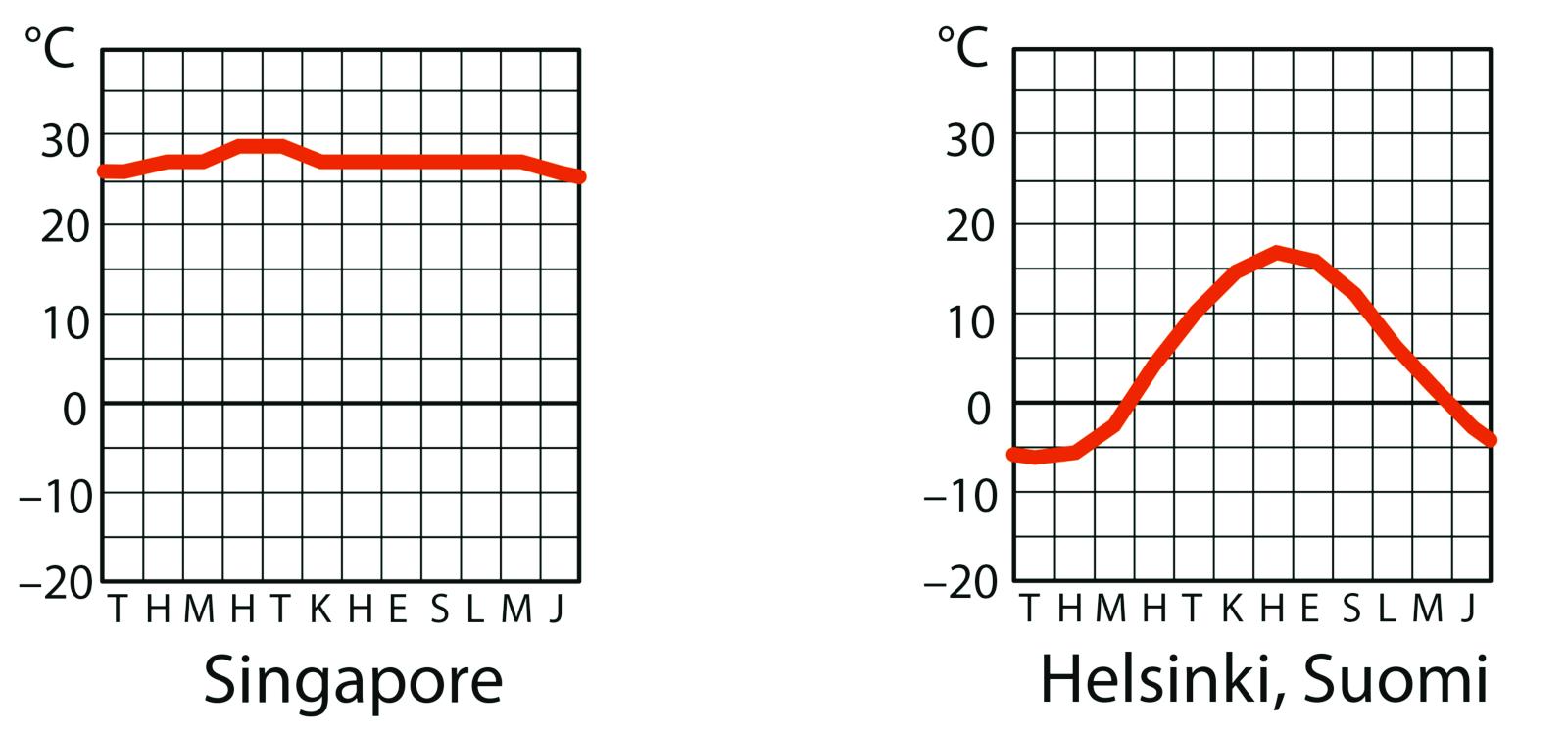 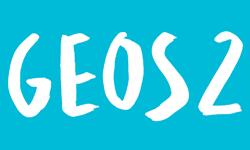 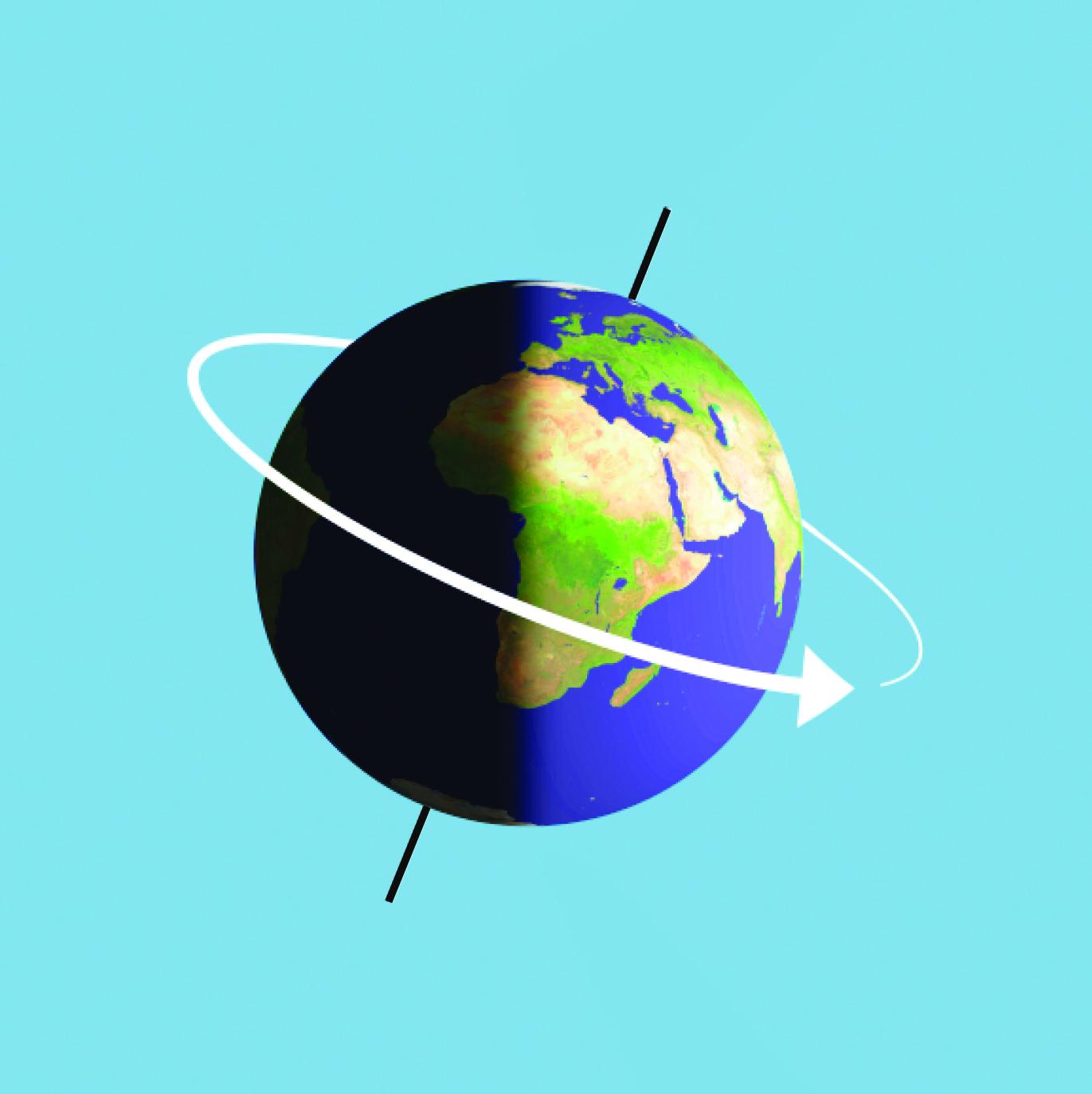 Yön ja päivän vaihtelu
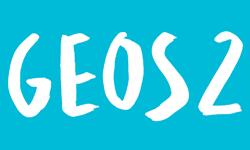 Aikavyöhykkeen leveys
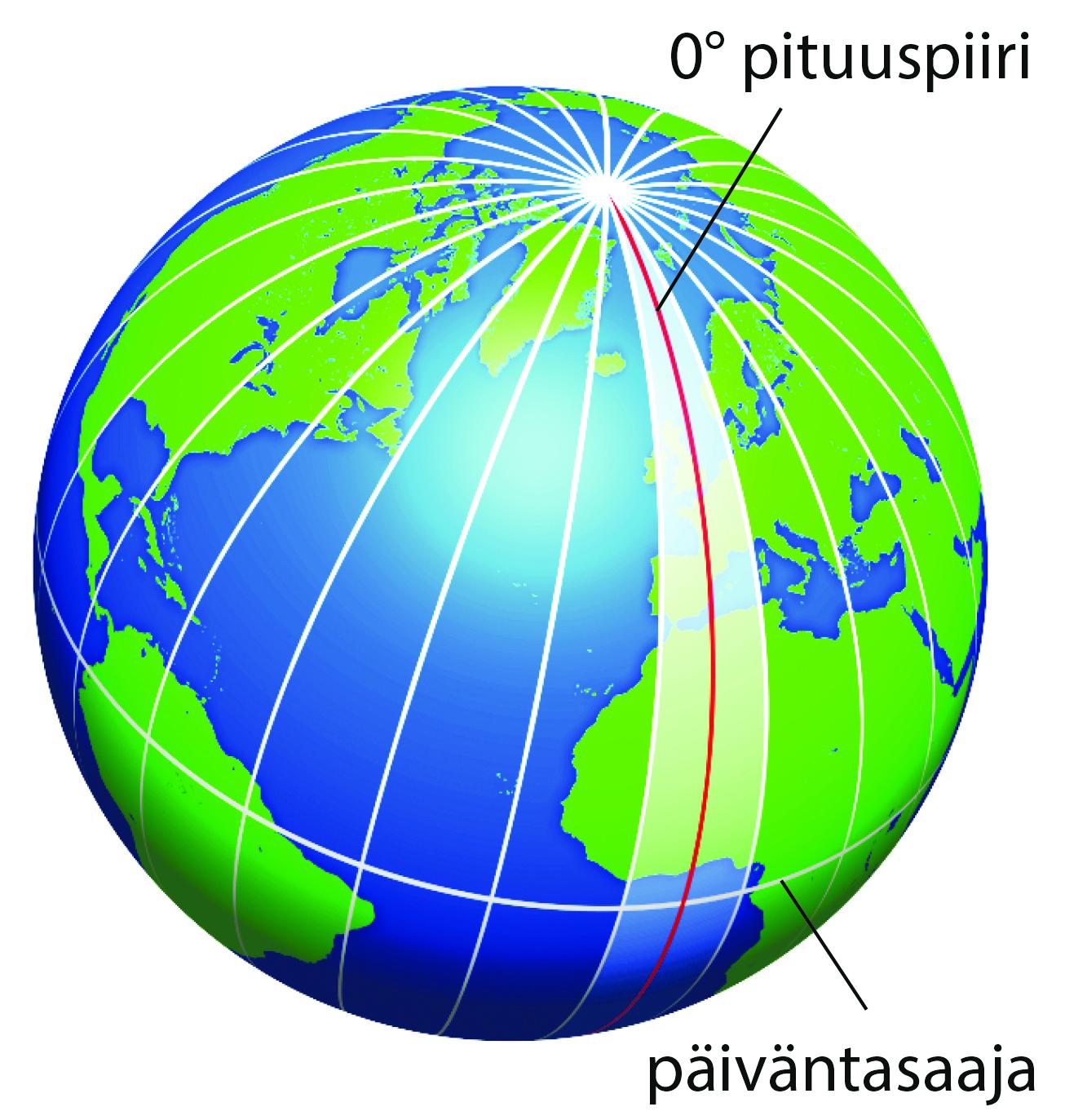 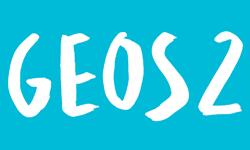 Aikavyöhykkeet
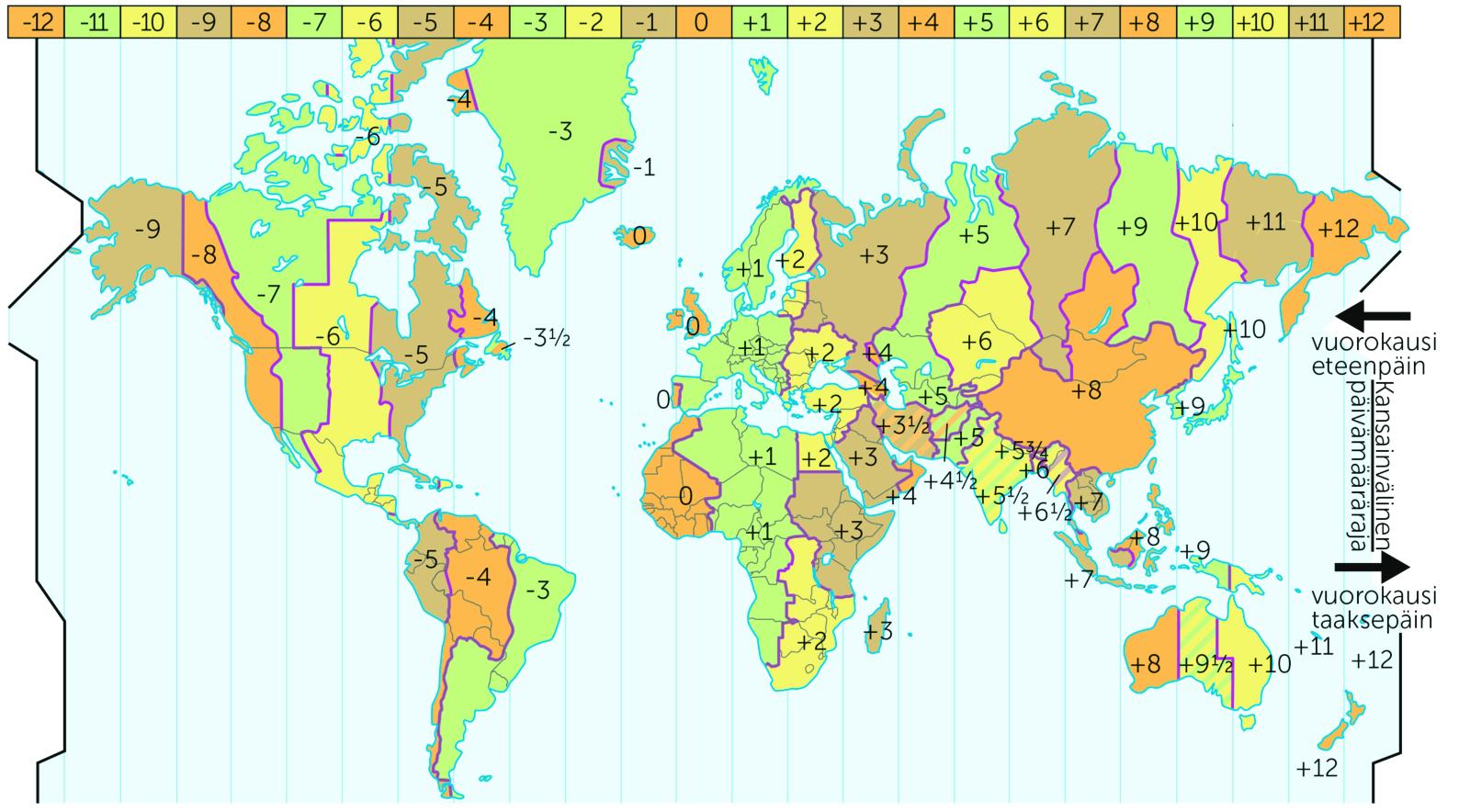 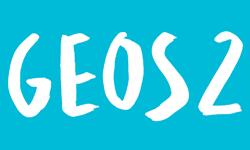 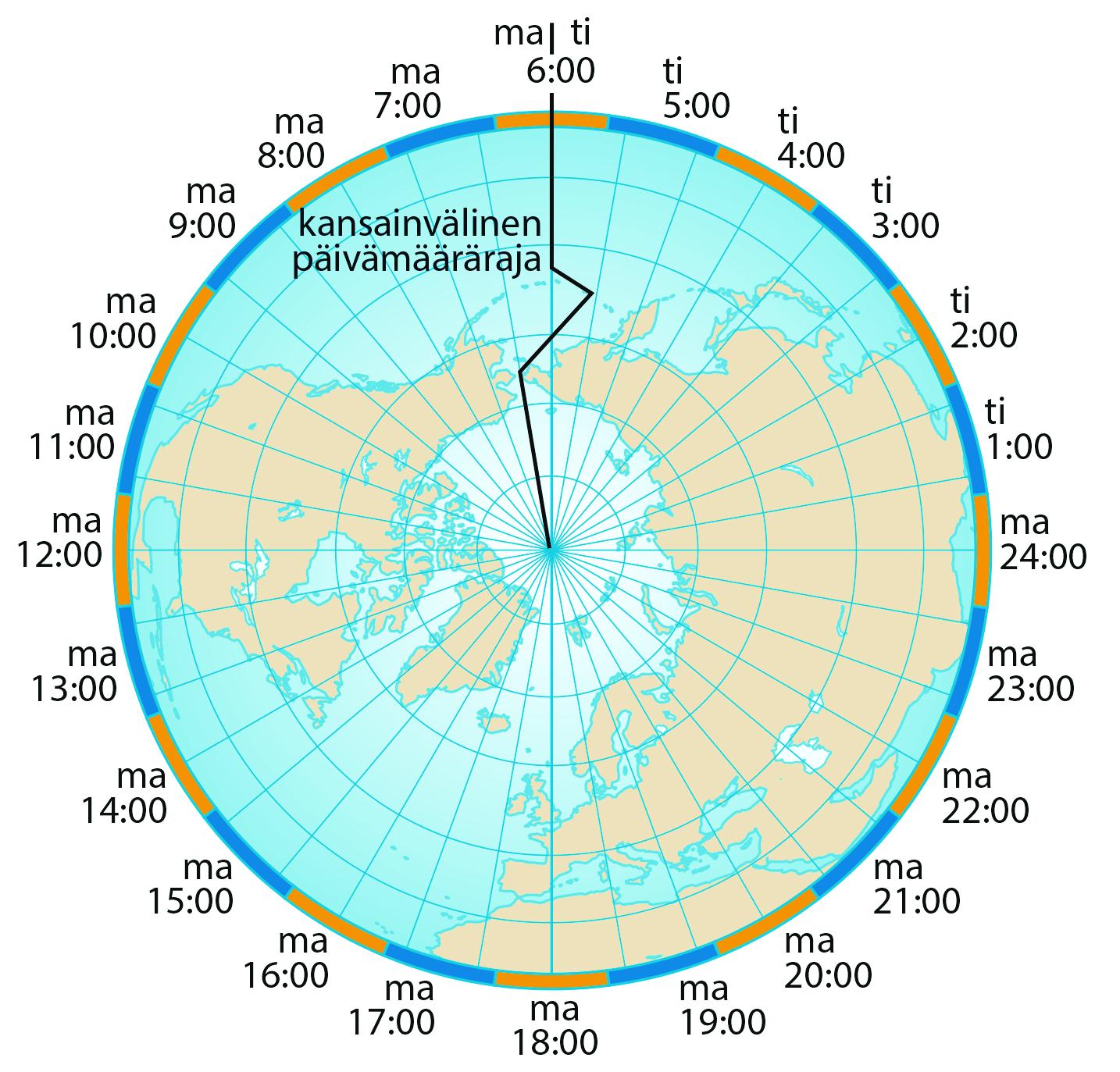 Aikavyöhykkeet
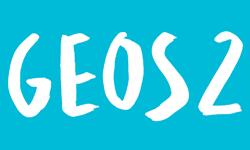 Islamilaisen ja länsimaisen kalenterin vertailu
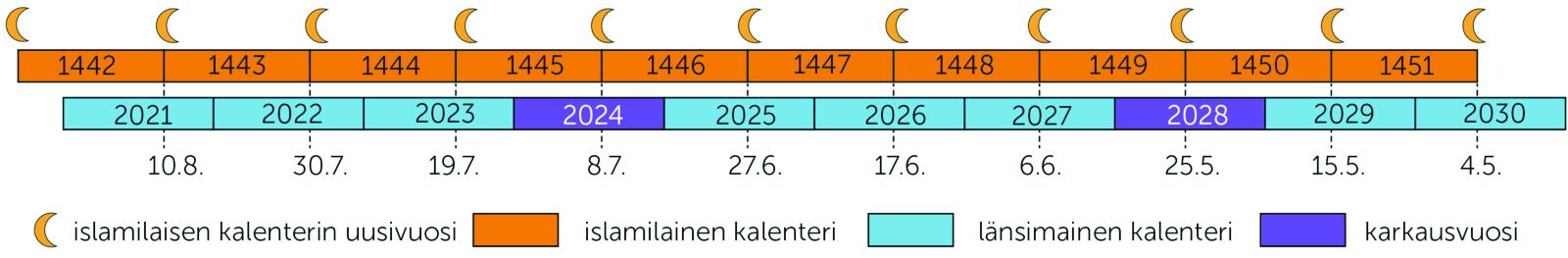 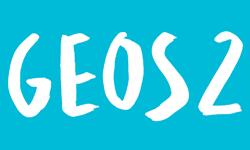 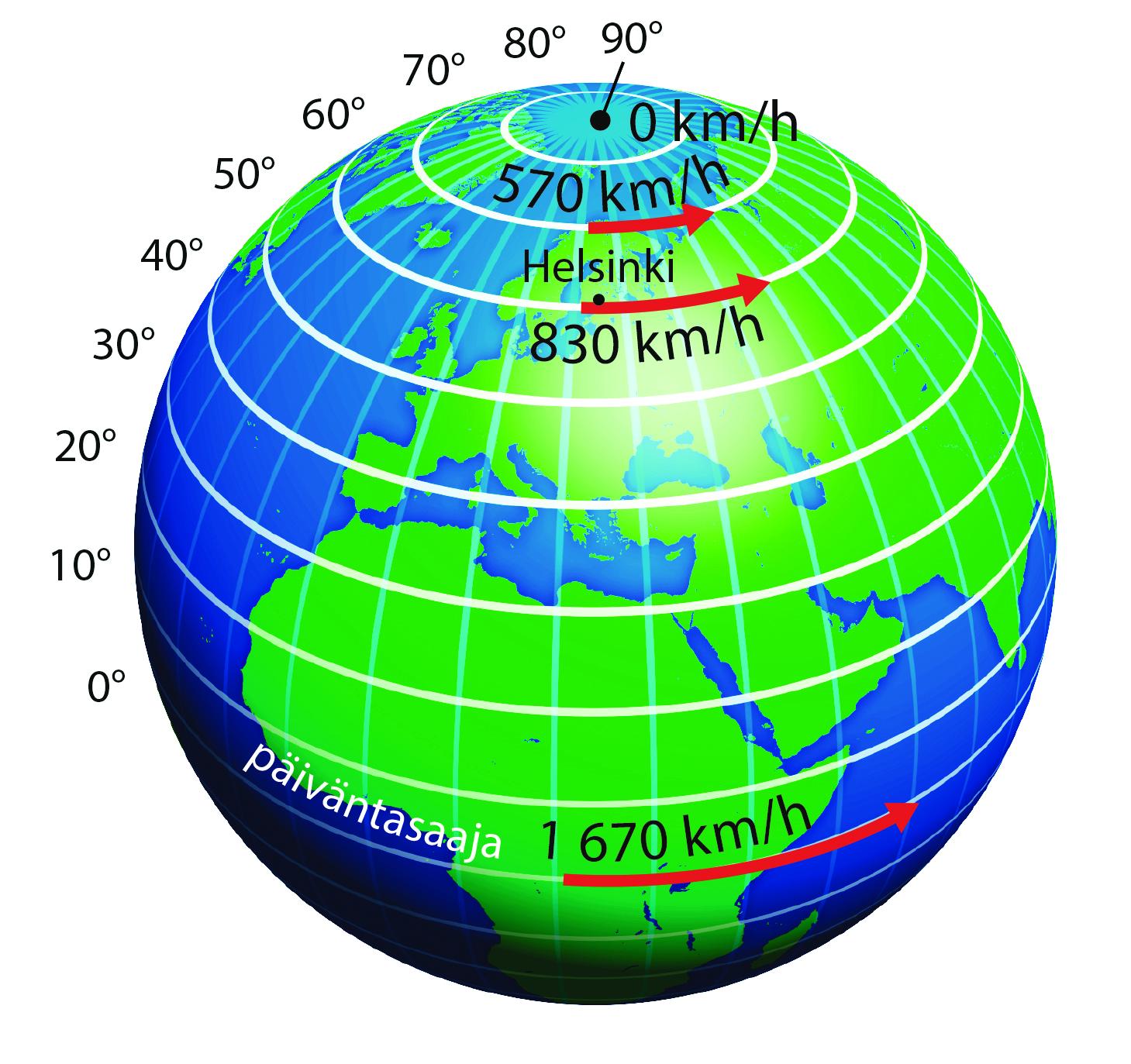 Maanpinnan pyörimisnopeuksia
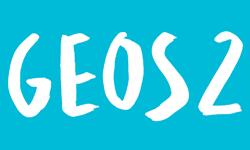 Coriolisilmiö
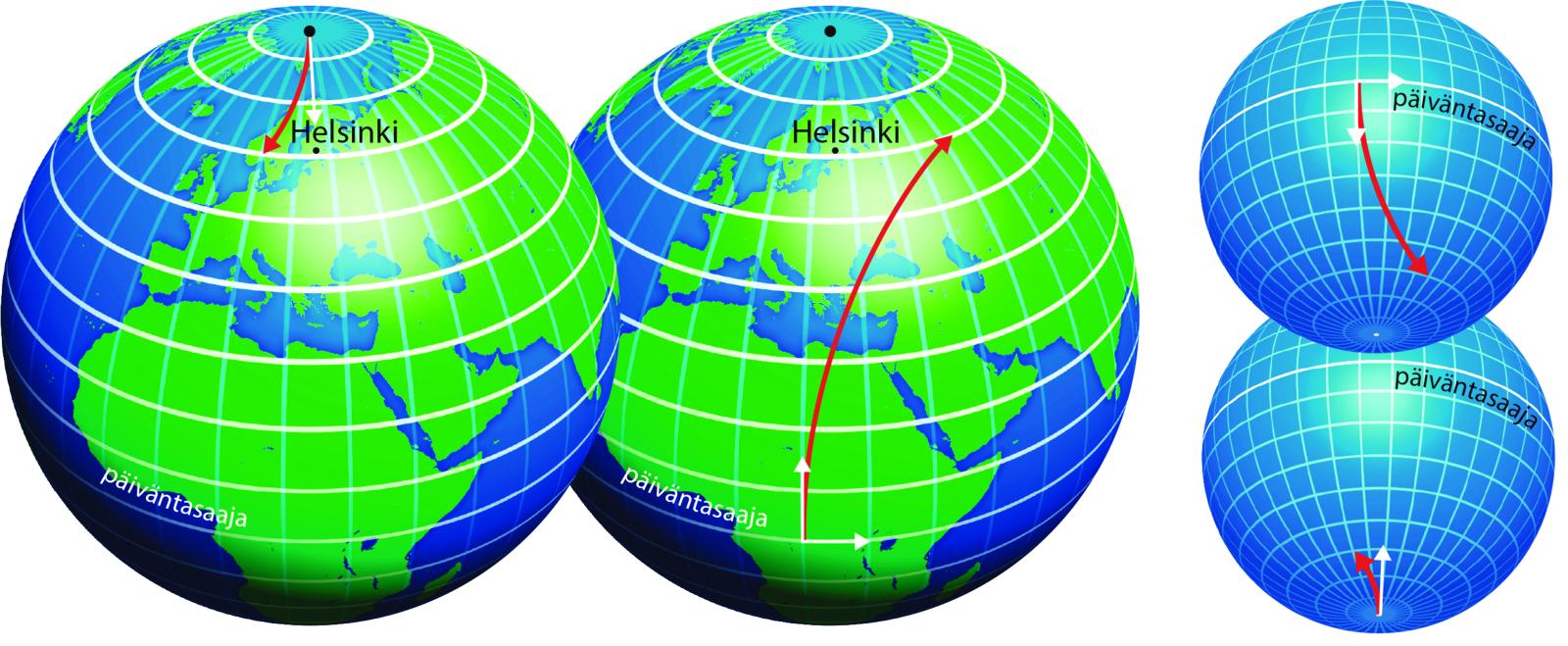 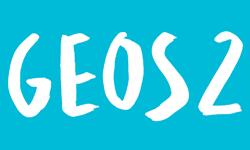 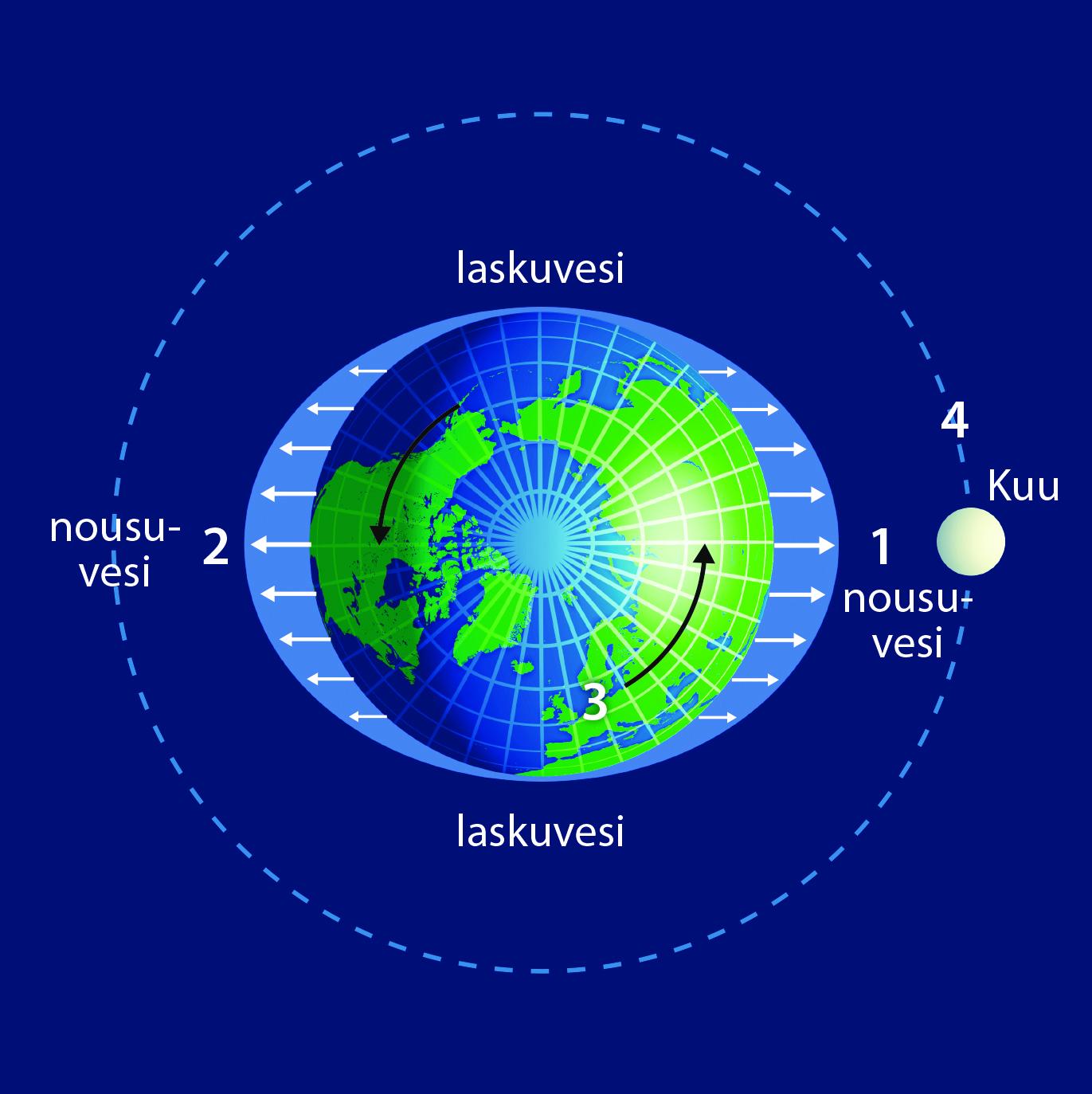 Vuorovesi-ilmiö
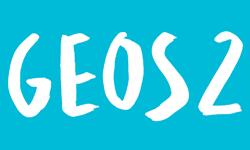 Tulvavuoksi ja vajaavuoksi
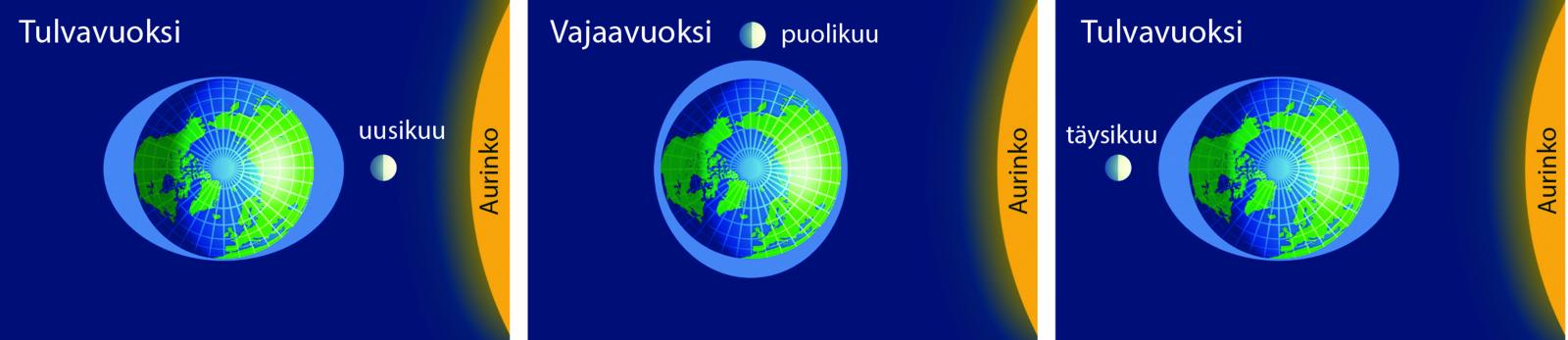 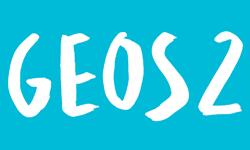 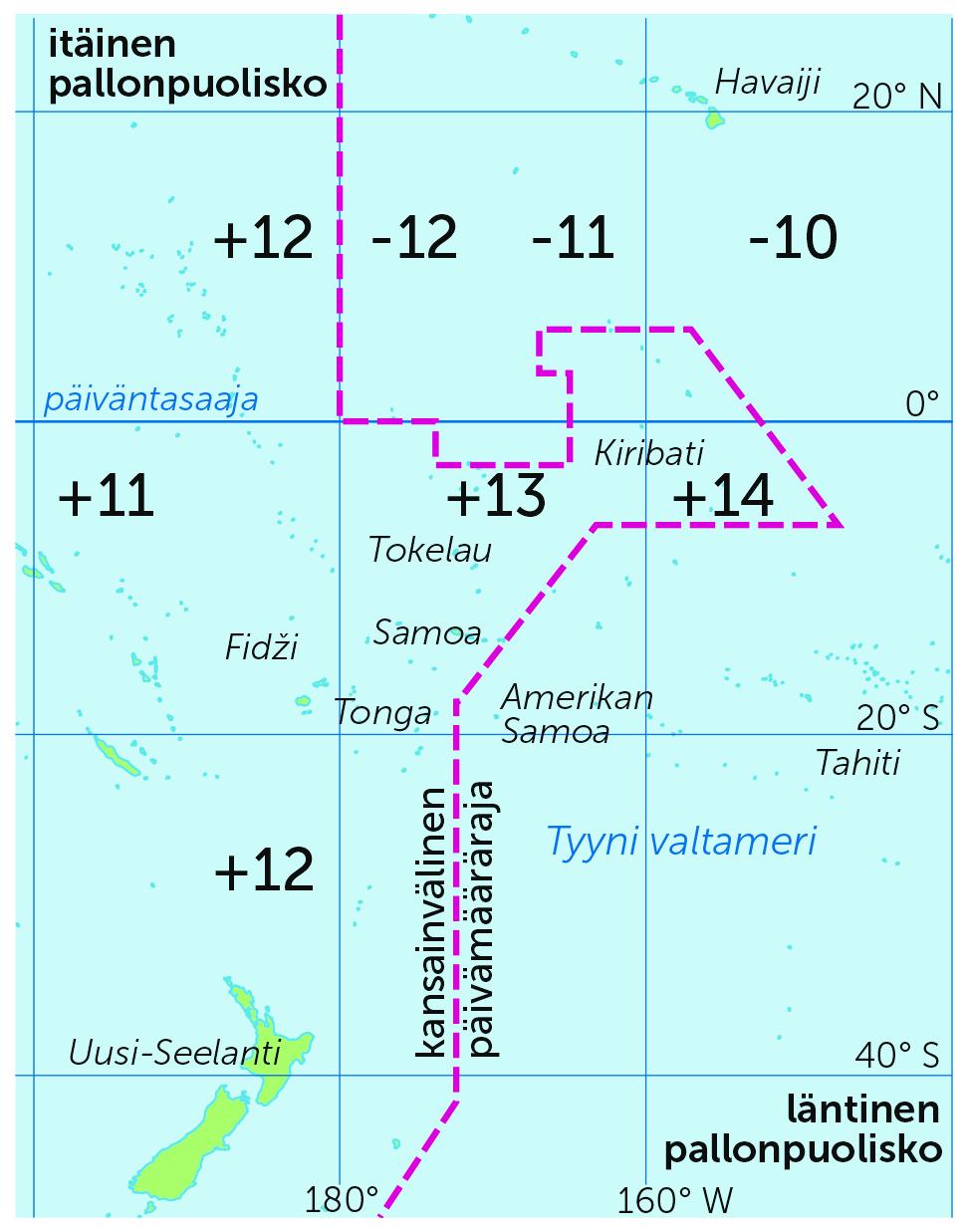 Päivämääräraja eteläisellä Tyynellä valtamerellä
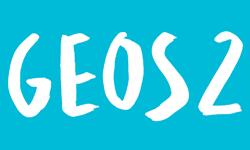